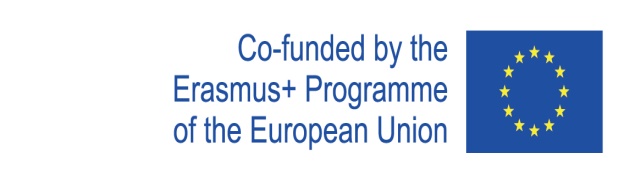 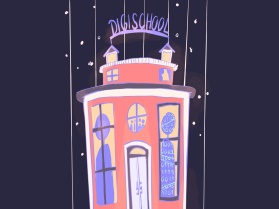 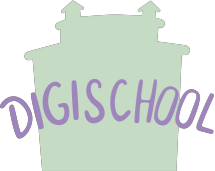 Digi school BIOLÓGIA
2020-1-SK01-KA226-SCH-094350
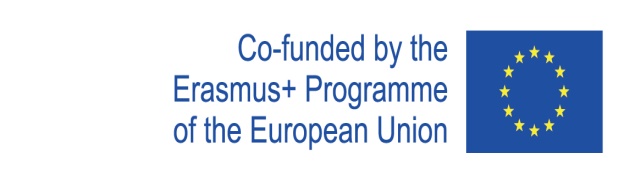 PREDMET: SEMINÁR Z BIOLÓGIE
ŠPECIFIKÁCIA: Oporná sústava človeka
VEK ŠTUDENTOV: 18-19
1 HODINA : 45 min
2020-1-SK01-KA226-SCH-094350
‹#›
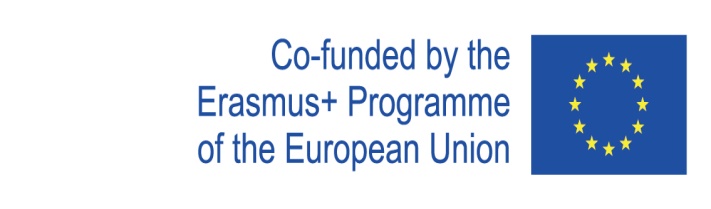 Or use diagrams to explain complex ideas
01
Kostra hlavy
02
Kostra trupu
Kostra končatín
03
Edukačné materiály
04
2020-1-SK01-KA226-SCH-094350
‹#›
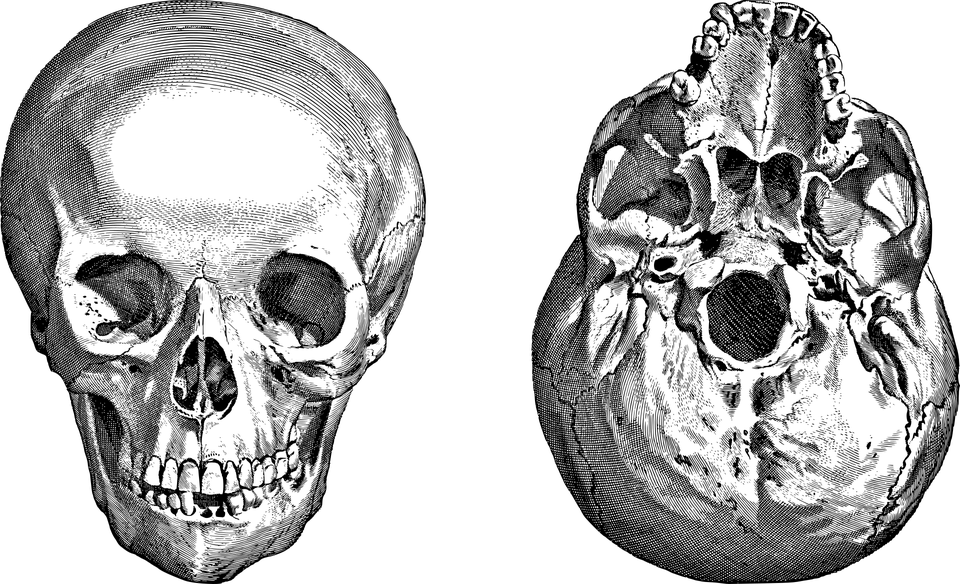 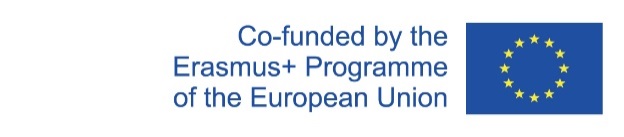 1
Kostra hlavy
lebka
2020-1-SK01-KA226-SCH-094350
‹#›
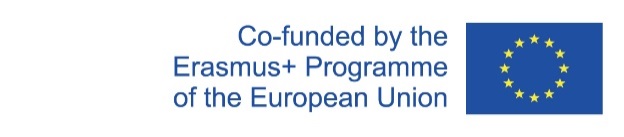 Základné informácie
1. mozgová časť (neurocranium)
ochrana pre mozog a zmyslové orgány 
tvorí ju päť kostí
párové kosti sú pospájané väzivom - švami
2. tvárová časť (splanchnocranium) 
upínajú sa na ňu mimické svaly
2020-1-SK01-KA226-SCH-094350
‹#›
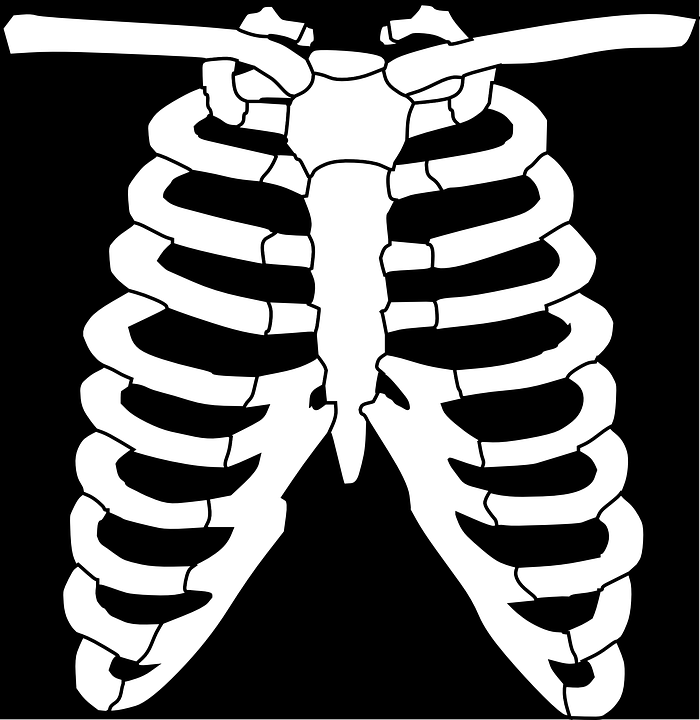 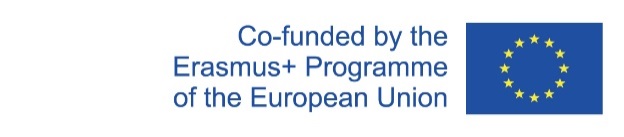 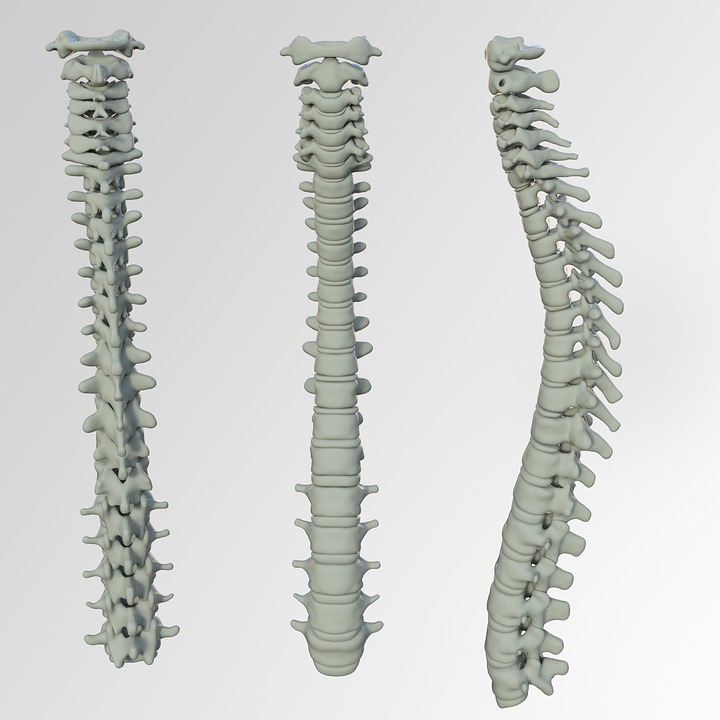 2
Kostra trupu
chrbtica + hrudník
2020-1-SK01-KA226-SCH-094350
‹#›
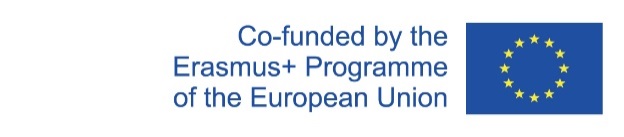 Základné informácie
1. chrbtica (columna vertebralis) 
tvoria ju stavce a medzistavcové platničky
je dvakrát esovite prehnutá – lordóza, kyfóza
stavce – krčné, hrudníkové, driekové, krížové, kostrčové
2. hrudník (thorax)
chráni pľúca a srdce
hrudná kosť
12 hrudníkových stavcov
12 párov rebier
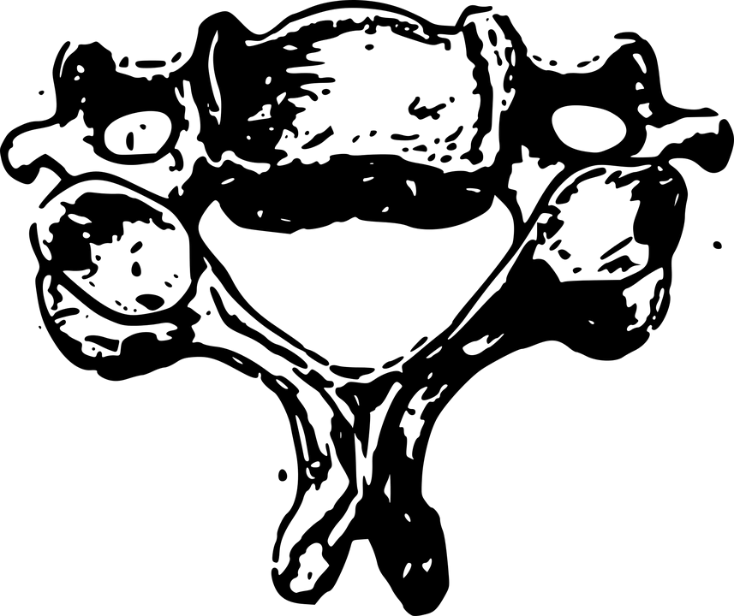 ‹#›
2020-1-SK01-KA226-SCH-094350
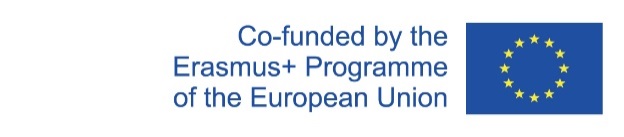 3
Kostra končatín
ruka+noha
2020-1-SK01-KA226-SCH-094350
‹#›
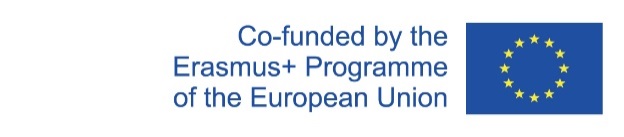 Základné informácie
horná končatina 
pletenec: lopatka, kľúčna kosť
voľná končatina: ramenná, predlaktie – lakťová, vretenná, kosti zápästia, záprstné kosti, články prstov
dolná končatina
pletenec: panvová kosť – bedrová, sedacia, lonová
voľná končatina: stehnová, jabĺčko, predkolenie, priehlavkové, predpriehlavkové, články prstov
2020-1-SK01-KA226-SCH-094350
‹#›
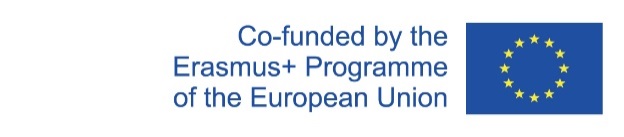 4
Edukačné materiály
2020-1-SK01-KA226-SCH-094350
‹#›
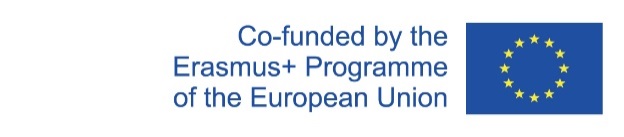 Základné informácie
Žiaci si vytvoria 4 tímy 
Vylosujú si poradie.
Vo wordwalle odpovedia na štyri otázky v náhodnom kolese. náhodné kolo
Následne prechádzajú na kvíz. kvíz
Tím s najvyšším počtom bodov zvíťazí.
2020-1-SK01-KA226-SCH-094350
‹#›
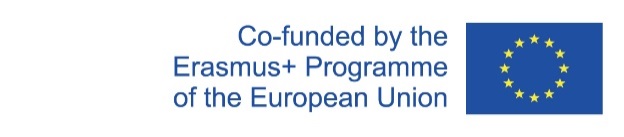 Edukačné materiály
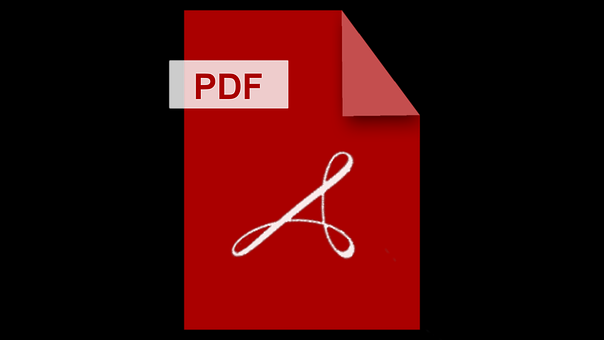 Poznámky
prezentácia
2020-1-SK01-KA226-SCH-094350
‹#›
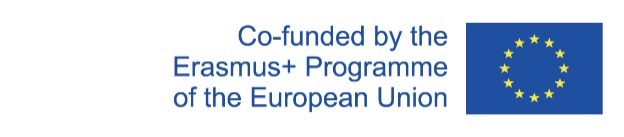 ZDROJE
K. Ušáková a kol: Biológia pre gymnáziá 6 ISBN 978-80-8091-110-2
J. Križan: Maturita z biológie ISBN 80-07-01145-5
https://pixabay.com/sk/
2020-1-SK01-KA226-SCH-094350
‹#›
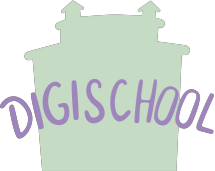 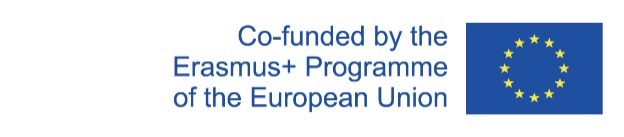 EN The European Commission's support for the production of this publication does not constitute an endorsement of the contents, which reflect the views only of the authors, and the Commission cannot be held responsible for any use which may be made of the information contained therein.
SK Podpora Európskej komisie na výrobu tejto publikácie nepredstavuje súhlas s obsahom, ktorý odráža len názory autorov, a Komisia nemôže byť zodpovedná za prípadné použitie informácií, ktoré sú v nej obsiahnuté.
2020-1-SK01-KA226-SCH-094350
‹#›